Cell Energy
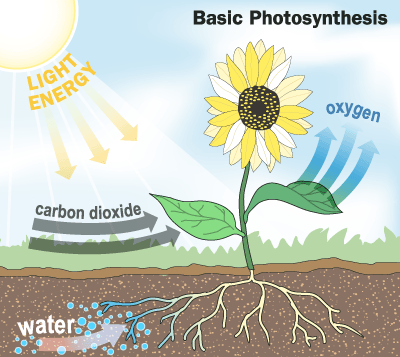 PHOTOSYNTHESIS- OCCURS IN PLANTS, ALGAE
Energy-Storing Compound
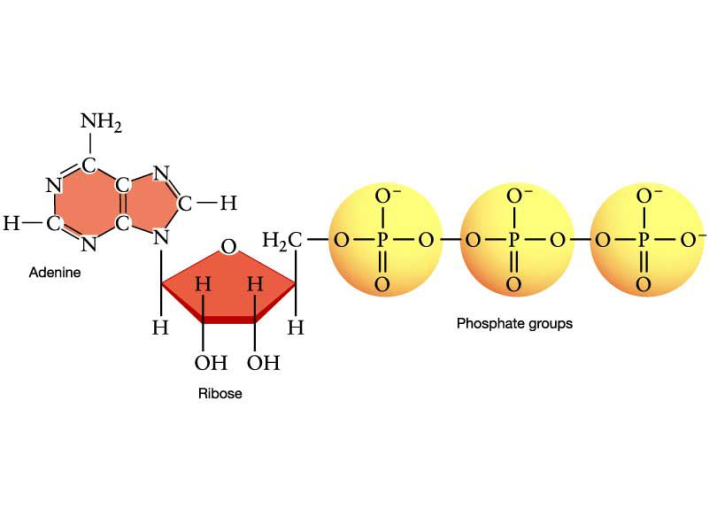 Adenosine Triphosphate (ATP)
To make ATP, energy is required.
ADP + P → ATP     Energy Required!

When ATP loses a phosphate and changes to ADP, energy is released.
ATP → ADP + P     Energy Released!
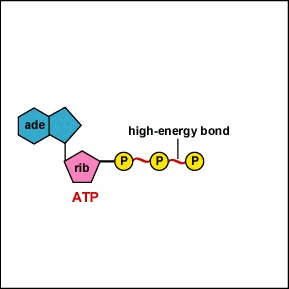 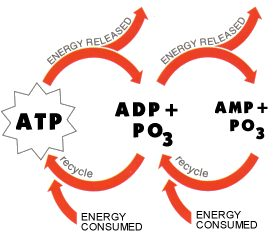 Photosynthesis:The Big Picture
Plants use the sun as their energy source.
Plants must store energy so that they can survive when the sun is not shining.
Energy is stored in simple sugars (ex. glucose)
Simple sugars are then combined into complex sugars (starches).
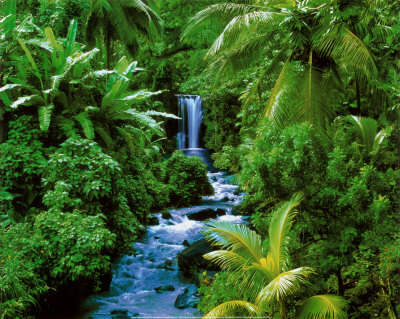 Photosynthesis:The Big Picture
In the light-dependent reactions, light energy is changed to chemical energy (ATP).
The ATP is used in light-independent reactions to make sugar.

Overall Equation:  
	6 CO2 + 6 H2O + light energy → C6H12O6 + 6 O2
GLUCOSE 
(SUGAR)
Photosynthesis:Light-Dependent Reactions
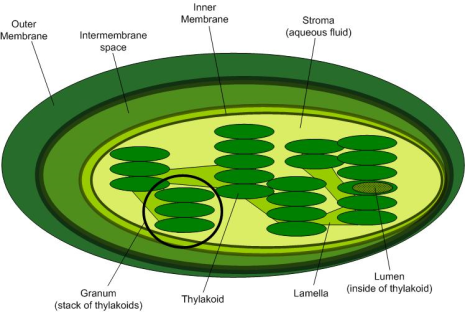 Location:  Chloroplasts (thylakoid discs)

Light strikes chlorophyll (green pigment) in the thylakoid discs.
Electrons in chlorophyll are energized. 
Electrons are transported from protein to protein down an electron transport chain.
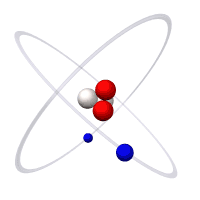 e-
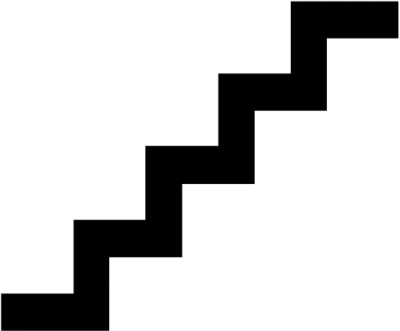 ADP
ATP
Light Reactions (cont’d)
O2
A water molecule (H2O) is split. 
Oxygen (O2) is released.
Electrons are restored to chlorophyll.
More ATP is produced.
H2O → 2H+ + ½ O2
e-
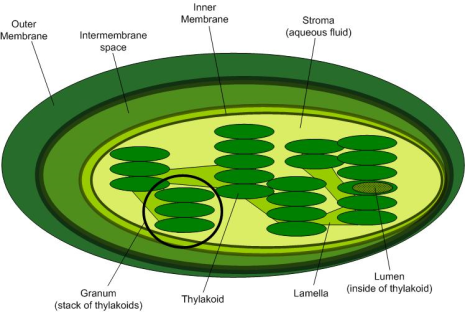 ADP
ATP
Photosynthesis:Calvin Cycle - Light-Independent Reactions
Light not needed.

Location:  Chloroplast (stroma)

CO2 is taken from the air to form C6H12O6 (sugar).  
It takes 6 turns of the Calvin cycle to create one molecule of glucose.
This process uses the stored energy that was stored in ATP during the light reactions.
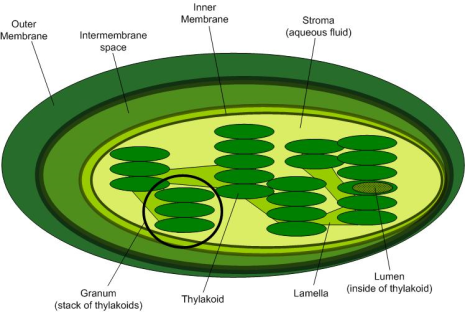 Calvin Cycle
Animation
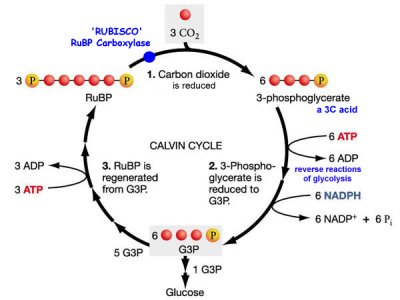 In the Chloroplast…
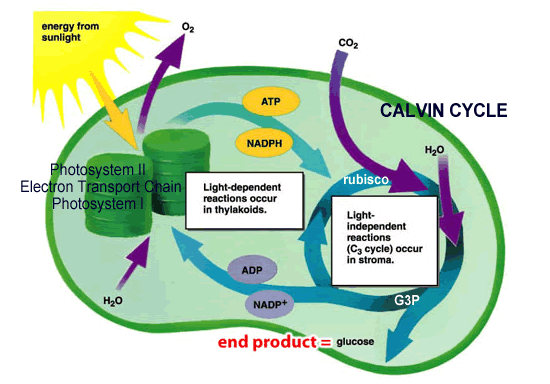 How do they obtain food?
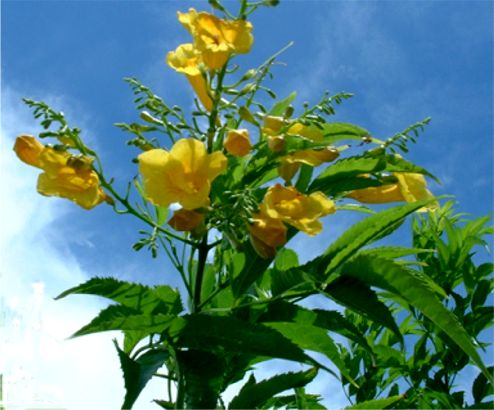 Plants? 
Make their own glucose from sunlight and CO2.

Animals? 
Must eat plants (or other animals) to get glucose.
Depend on plants for oxygen.
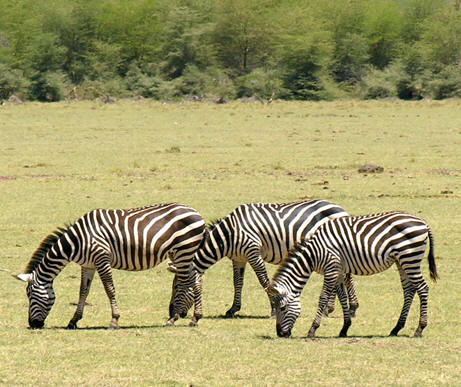 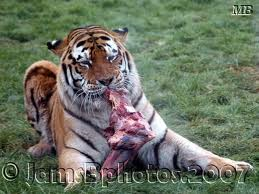 Why do leaves turn colors in the Fall?
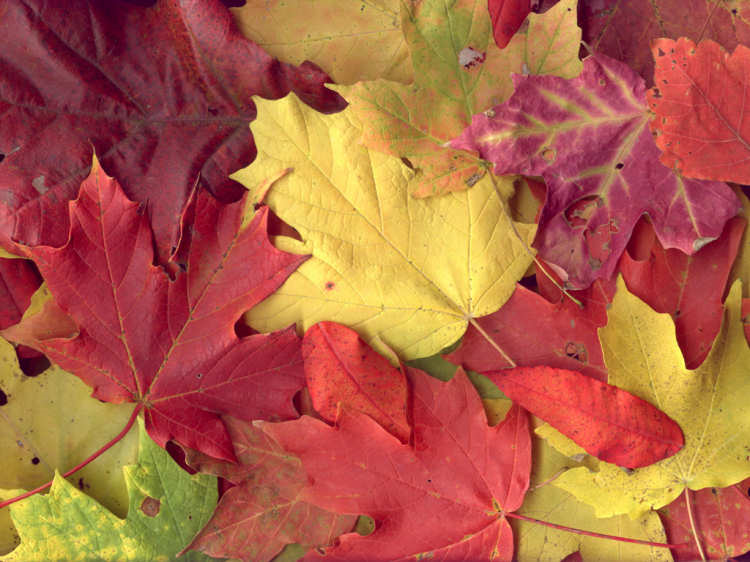 Photosynthesis
Light strikes chlorophyll (green pigment) in the thylakoid discs.
Electrons in chlorophyll are energized. 
Electrons are transported from protein to protein down an electron transport chain.
A water molecule (H2O) is split. 
Oxygen (O2) is released.
Electrons are restored to chlorophyll.
More ATP is produced.
Takes CO2 from the air to form sugar (C6H12O6).  
Uses up the ATP supplied by the light reactions.
LIGHT REACTIONS
CALVIN CYCLE
Cellular Respiration
Cellular Respiration:  mitochondria break down food molecules to produce ATP
Occurs in all plants and animals

2 Types of Respiration:
Aerobic – require oxygen
Anaerobic – no oxygen required
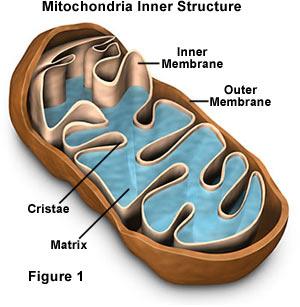 Aerobic Cellular Respiration
Overall Equation:  C6H12O6 + 6O2 → 6CO2 + 6H2O + energy 

3 Parts:
Glycolysis – anaerobic
Kreb’s Cycle (Citric Acid Cycle) – aerobic
Electron Transport Chain – aerobic


What if no oxygen is available???
(36 ATP)
Produces only 2 ATP
OXYGEN REQUIRED
Aerobic Cellular Respiration
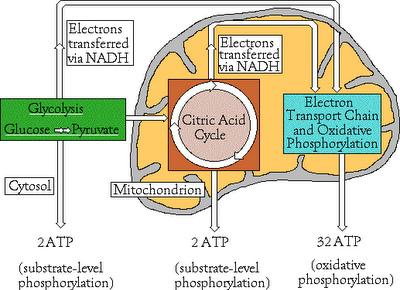 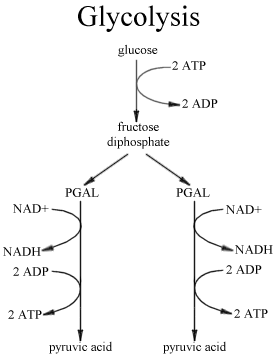 Aerobic Cellular Respiration
Part 1:  Glycolysis
Location:  Cytoplasm
Glucose (a 6-carbon sugar) is broken down into 2 molecules of pyruvic acid (a 3-carbon compound).
Only 2 ATP are produced for each molecule of glucose broken down (not very effective).

… a CO2 is given off & the process moves to the mitochondrion…
Aerobic Cellular Respiration
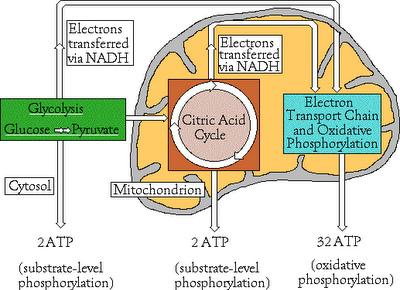 Aerobic Cellular Respiration
Part 2: Kreb’s Cycle (Citric Acid Cycle)
Location:  Mitochondria
2 ATP and 4 CO2 are produced.





NADH and FADH2 are also produced.  These are electron-carriers.
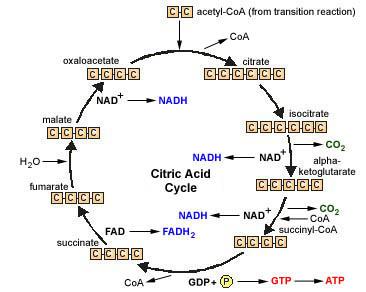 Aerobic Cellular Respiration
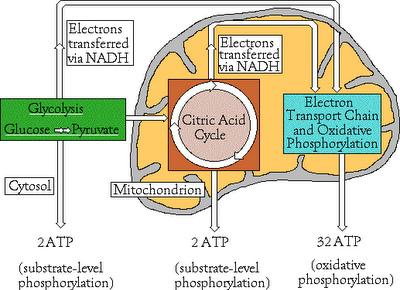 Aerobic Cellular Respiration
Part 3: Electron Transport Chain
Location:  Mitochondria (inner membrane)
Energized electrons are sent from protein to protein, slowly releasing energy.
The final electron acceptor at the bottom of the electron transport chain is oxygen.
The oxygen reacts with hydrogen to form 2 molecules of H2O (water).
Produces 32 ATP.
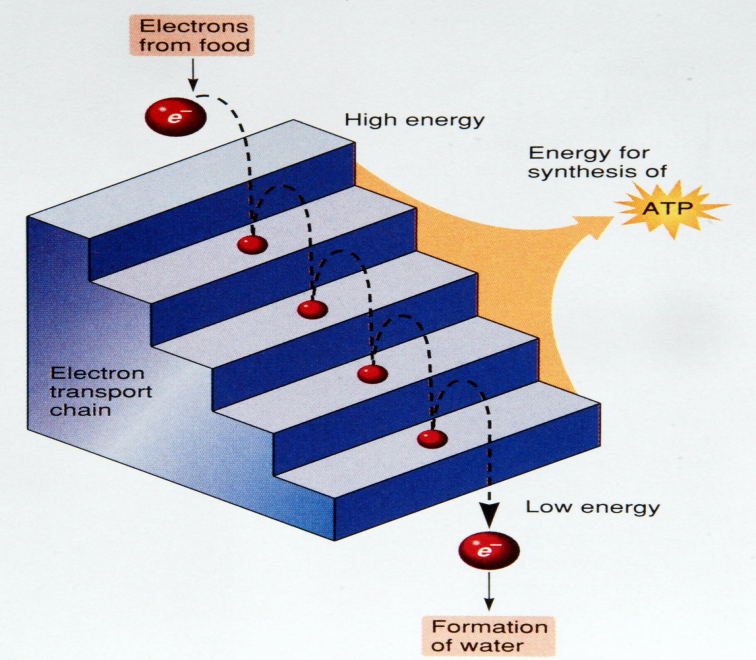 Electron Transport Chain
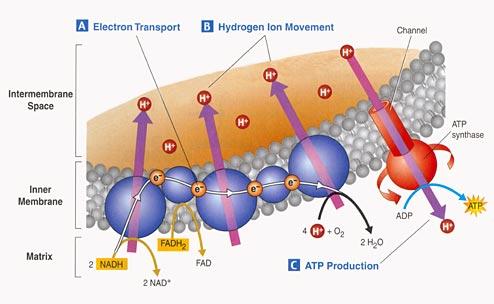 Aerobic Cellular Respiration
TOTAL COUNT…
Glycolysis → Citric Acid Cycle → Electron Transport Chain → 36 ATP produced!


ATP then loses a P to become ADP.  Energy is released and is used for chemical reactions.
Aerobic Cellular Respiration - Review
Glycolysis – 2 ATP
Kreb’s (Citric Acid) Cycle – 2 ATP
Electron Transport Chain – 32 ATP 

What would happen if no oxygen were present?
anaerobic
aerobic
aerobic
No Oxygen
ANAEROBIC RESPIRATION
Lactic Acid Fermentation (No Oxygen – Option 1)
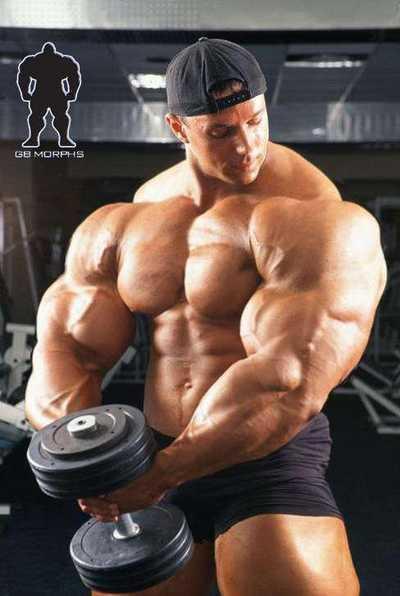 Glucose 

	Glycolysis → produces 2 ATP
	Lactic Acid (returns NAD+ so glycolysis can continue)

2 ATP produced per molecule of glucose.
Lactic acid build-up causes muscle fatigue during strenuous exercise.
Alcoholic Fermentation (No Oxygen – Option 2)
Glucose 

	Glycolysis → produces 2 ATP
	Ethanol + Carbon dioxide (CO2)

2 ATP produced per molecule of glucose.
Occurs in yeast cells and bacteria.
Used in making bread (CO2 forms bubbles in dough) and alcoholic drinks.
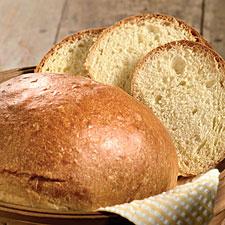 Contrast
Photosynthesis
Cellular Respiration
Contrast
Aerobic Cellular Respiration
Anaerobic Cellular Respiration (Fermentation)
Foldable
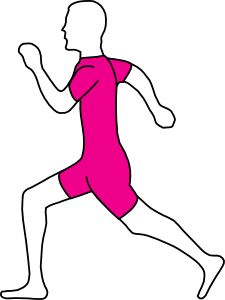 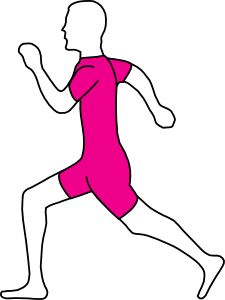 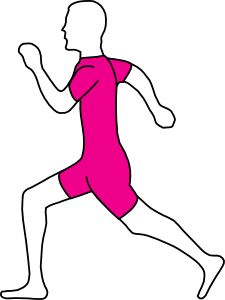 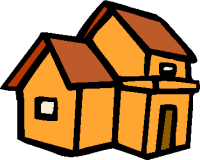 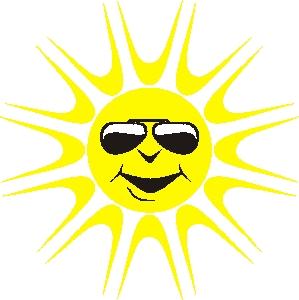 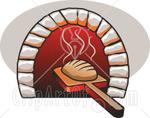 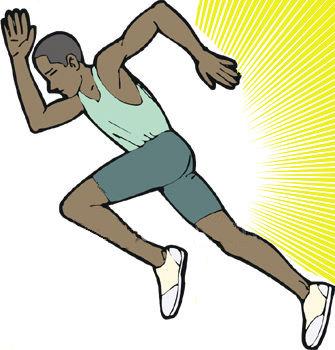 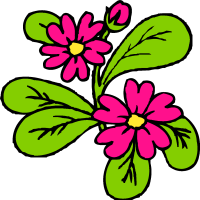 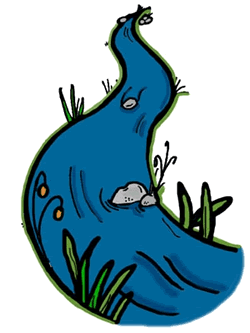 Ethanol = alcohol
Anaerobic Respiration = Fermentation